TIBBİ GENETİK ONLINE VERİTABANLARI
AÜTF D1M1
www.ensemble.org
Ensemble’da kullanılan güncel (yeni) insan genomu “assembly”si
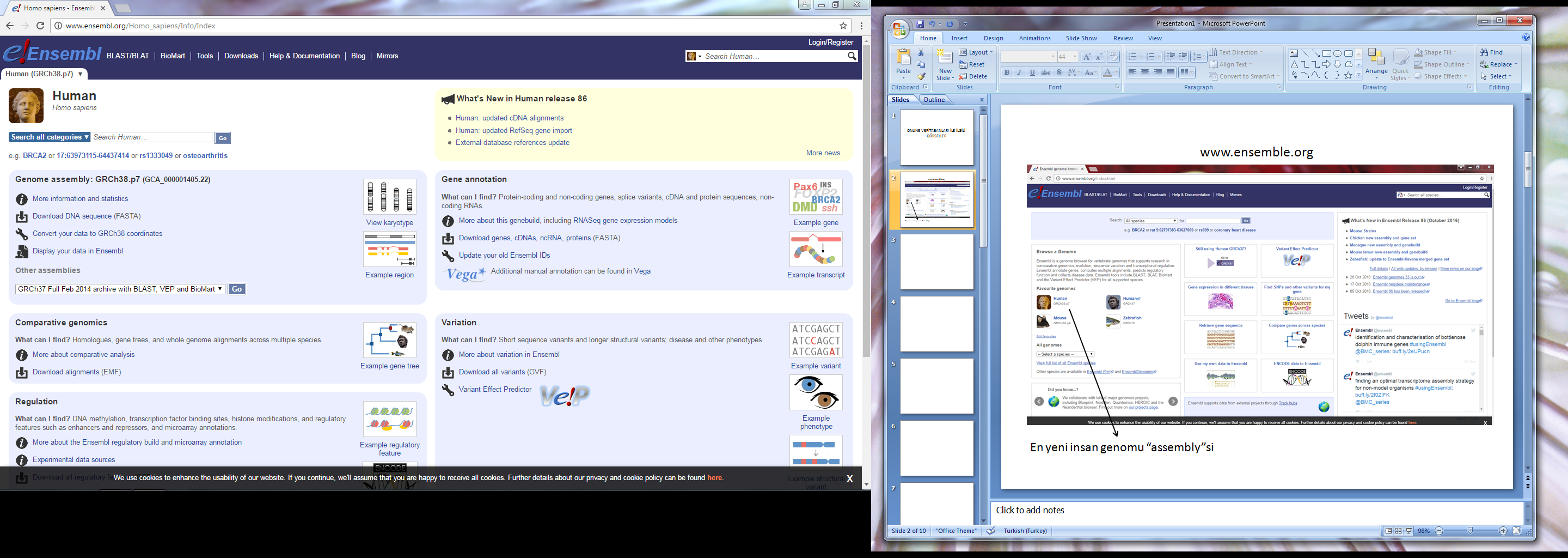 GRCh38.p7 ile ilgili
bilgi ve istatistikler
İnsan karyotip görüntüsü
İnsan genomunda arama penceresi
GRCh38.p7 ile ilgili bilgi ve istatistikler
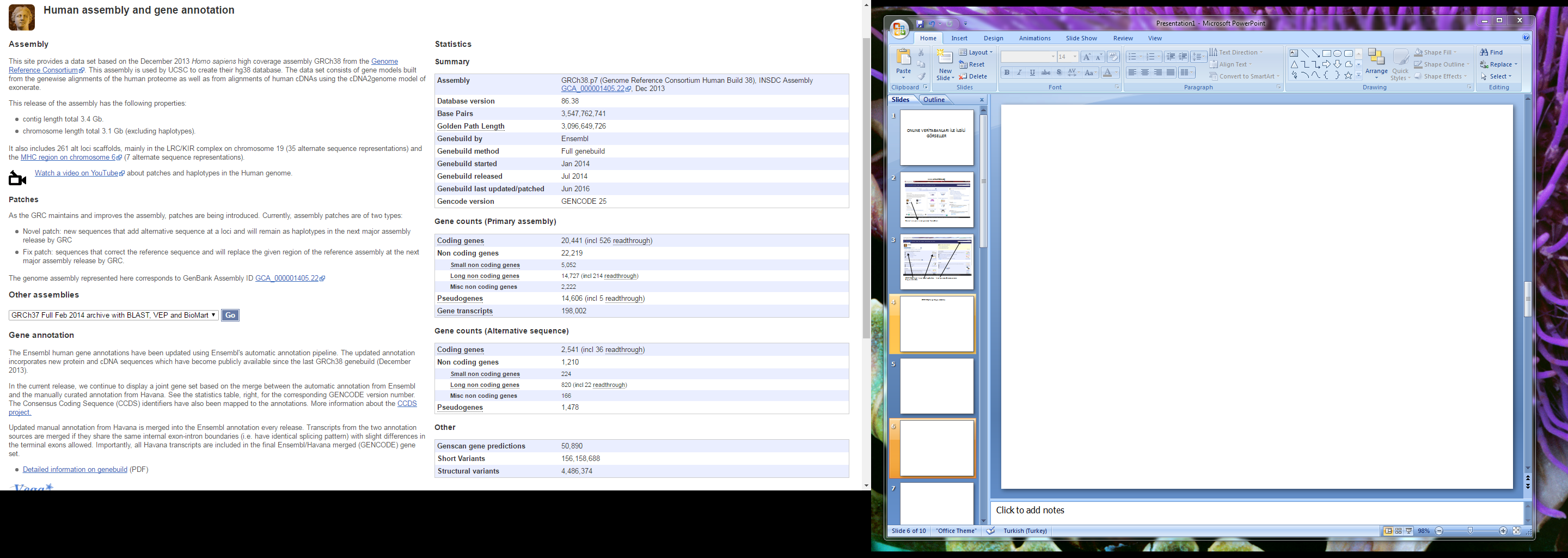 İnsan karyotip görüntüsü
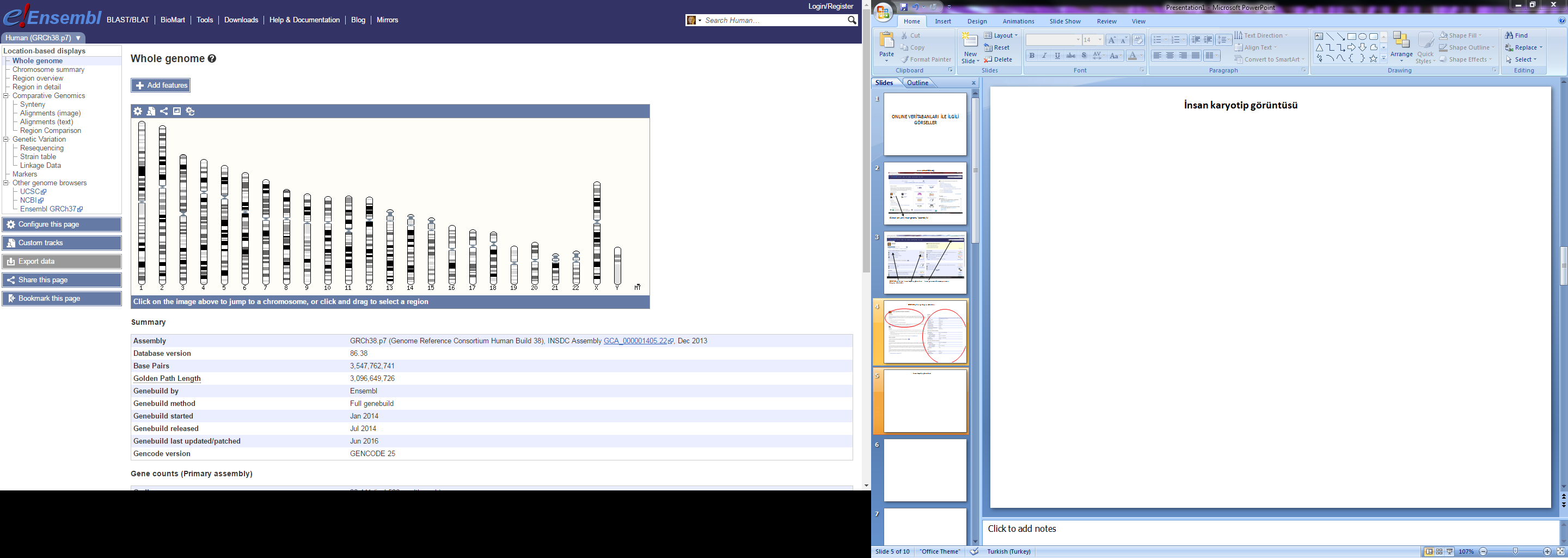 Kromozom 
için sayıya tıklayın
İnsan karyotip görüntüsü
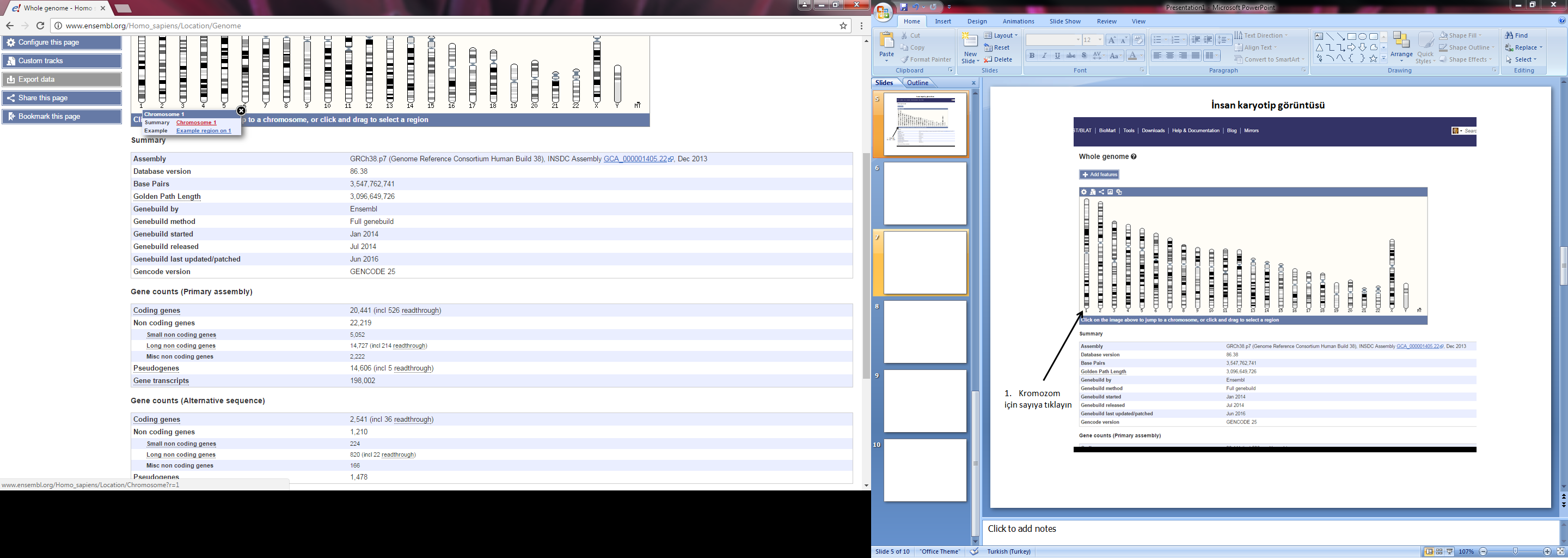 Özet bilgiler için tıklayın
İnsan 1. kromozom görüntüsü ve bilgileri
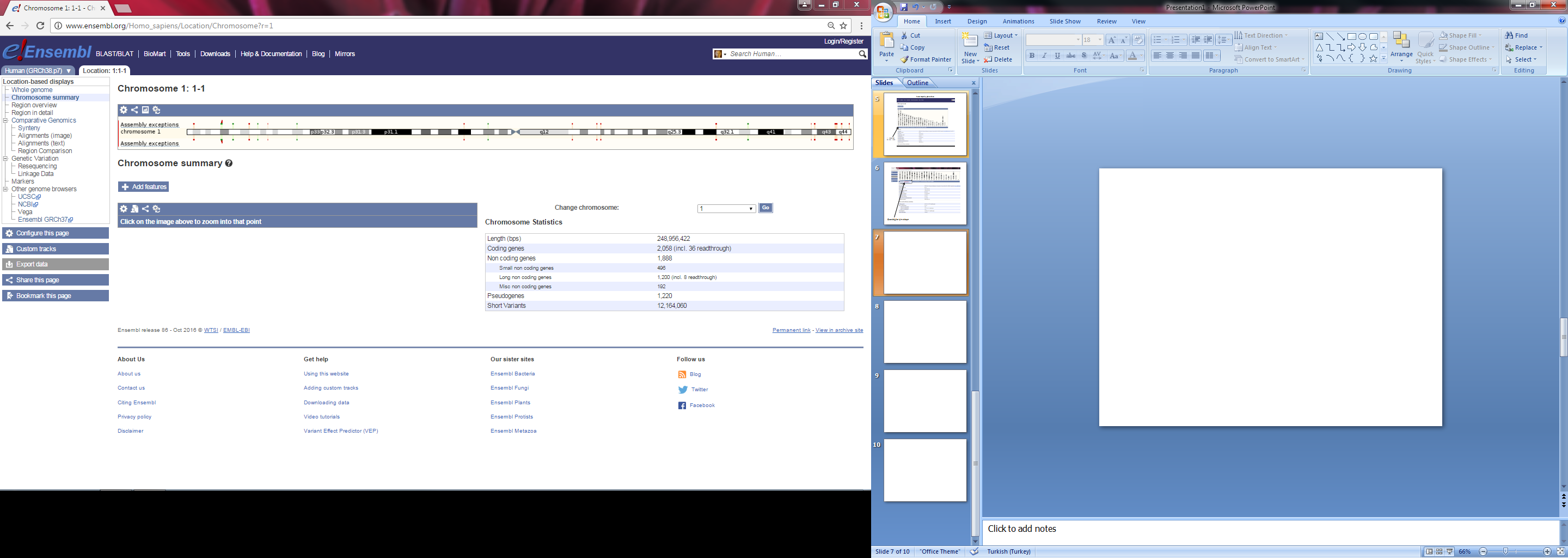 Diğer kromozomlar için seçin ve GO’ya basın
Protein kodlayan gen sayısı
Kodlamayan gen sayısı
Psödogen sayısı v.b.
Sinteni bölgelerinin karşılaştırılması
www.genenames.org
HGNC  (Human Genome Organization Gene Nomenclature Committee)
HUGO=İnsan Genom Organizasyonu
Gen isimlendirme komitesi
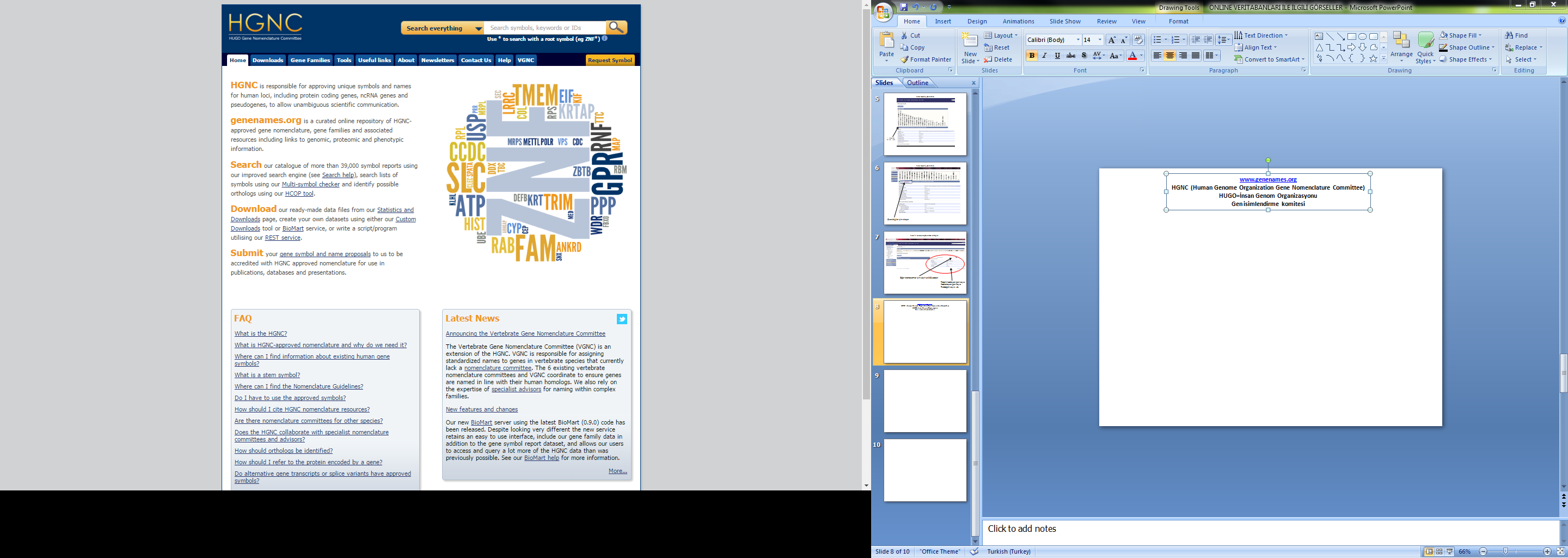 Gen isim ve sembollerini
öğrenmek için sorgu penceresi
Gen isim ve sembollerini sorgulama
örnek: histon genleri
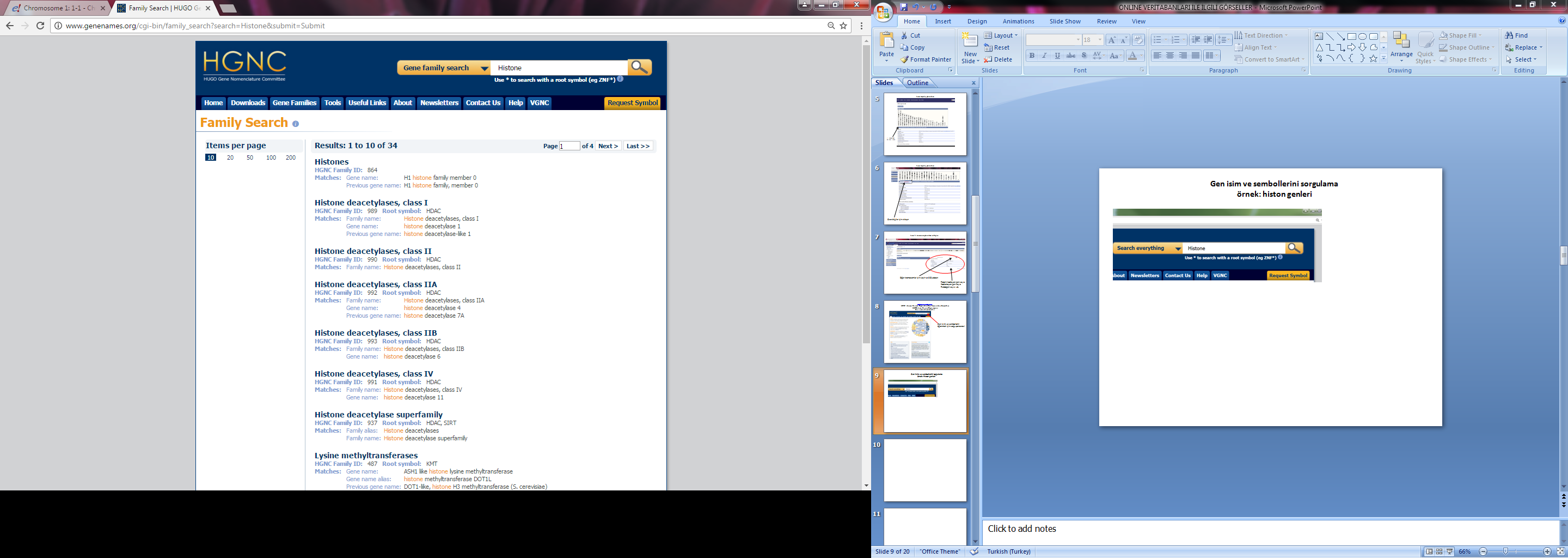 Histon genlerini listelemek için
Histon genleri
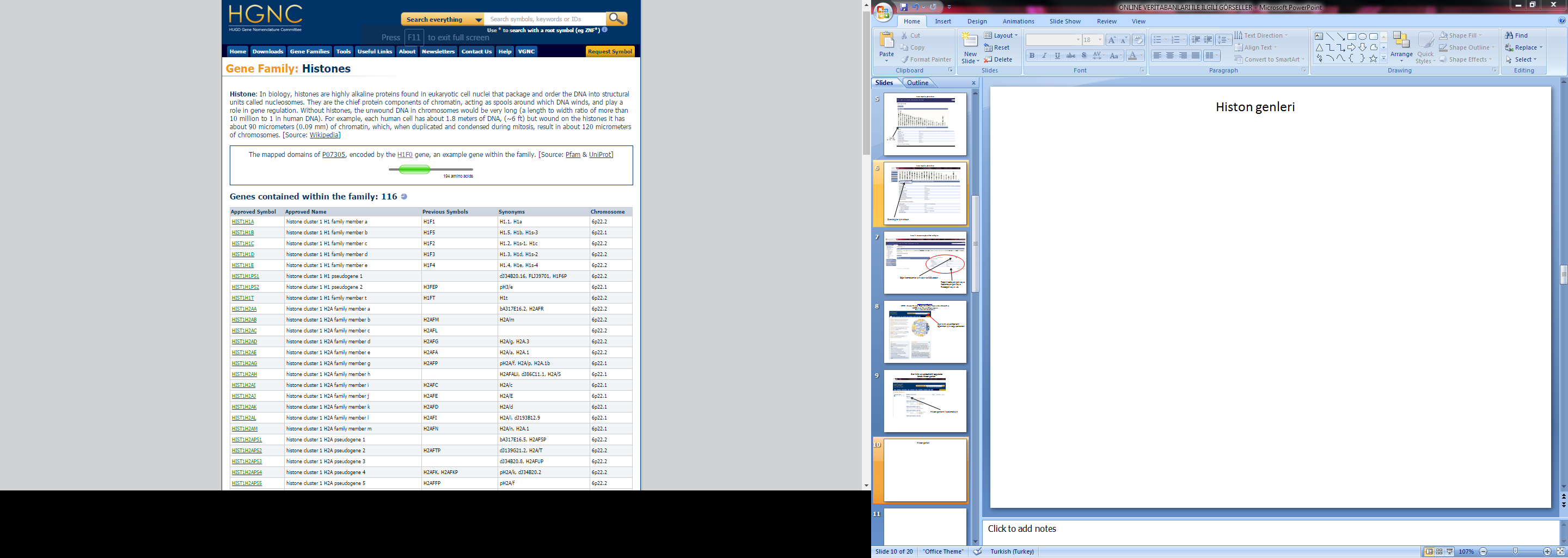 Aşağıda büyütülmüş olan
Histon gen kümesi 1
H1 gen ailesi üyesi “a”
 
Sembolü:HIST1H1A 
Kromozom lokusu: 6p22.2


Bu genin ayrıntılarını görmek için
üstüne tıklayın.
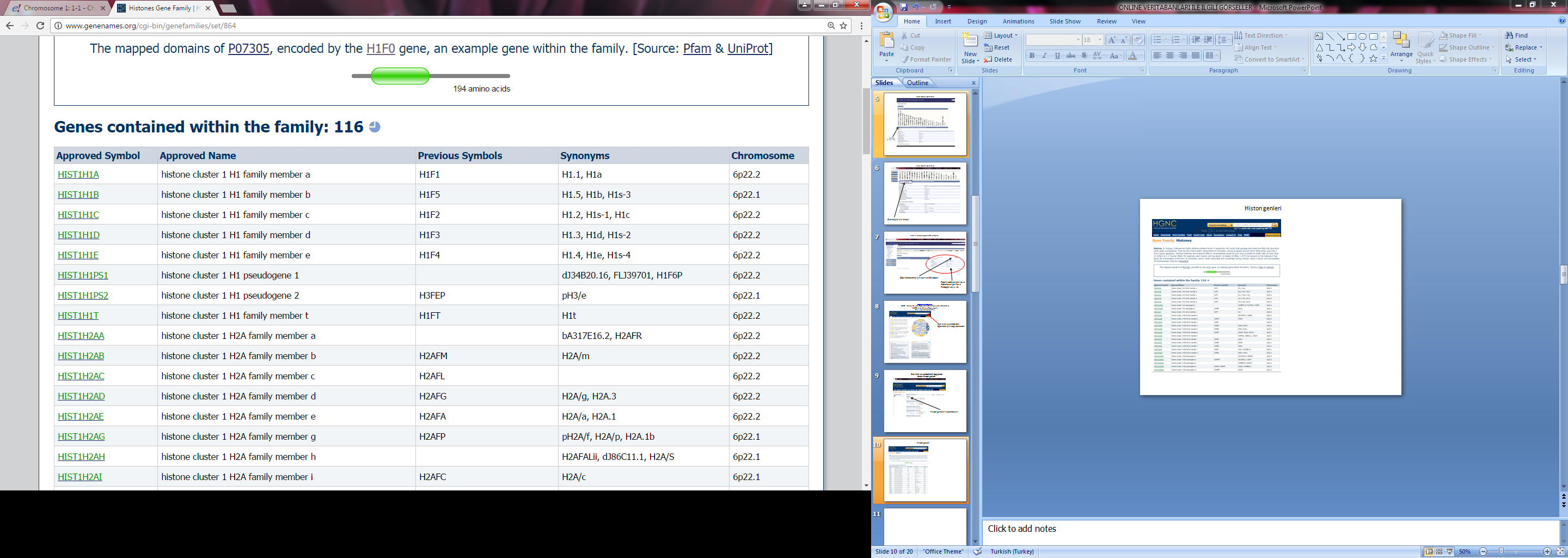 HIST1H1A
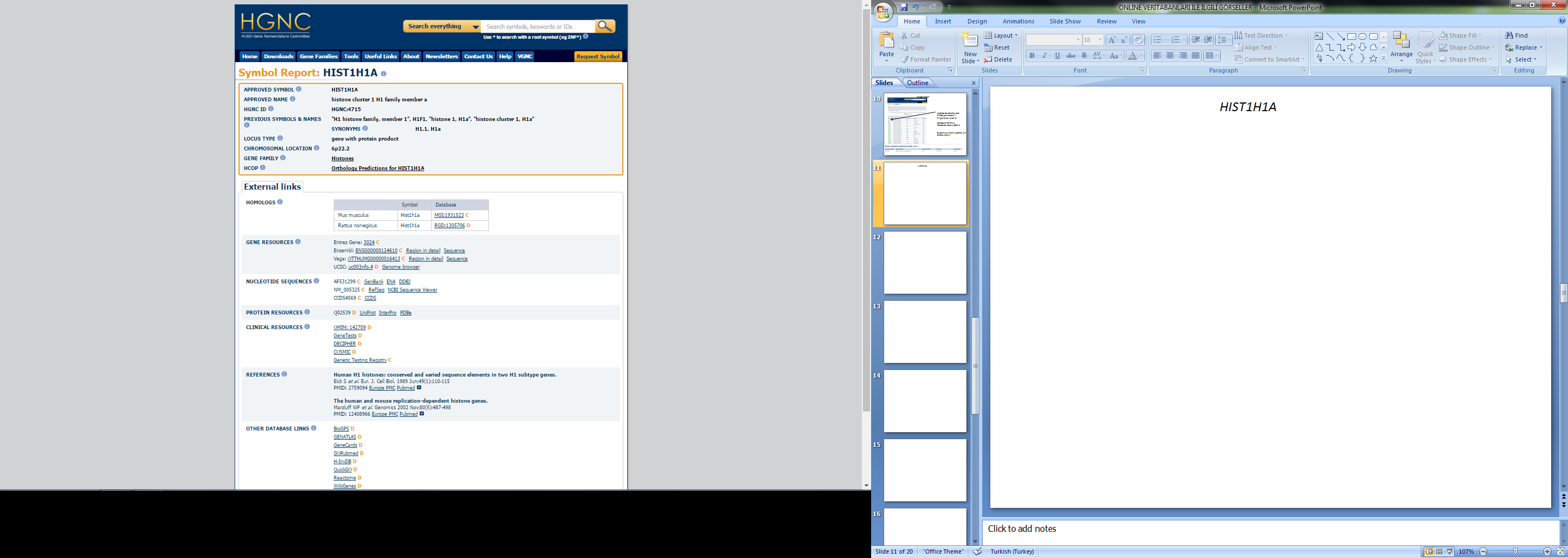 Ensemble bağlantısında bölgenin ayrıntılı 
şemasını görmek için tıklayın.

Dizisi için “Sequence”e tıklayın
HIST1H1A
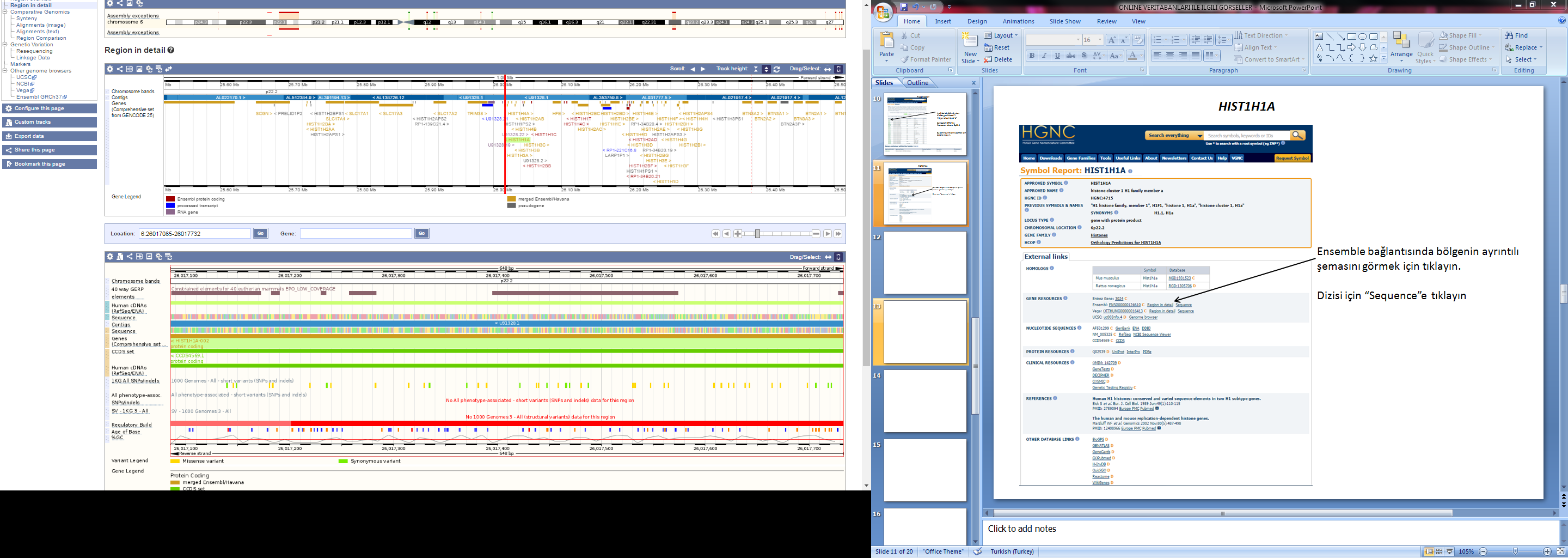 HIST1H1A geni ile ilgili ayrıntılı dizi bilgisi için “Genes”  yan başlığı 
hizasındaki şerite tıklayın. 
Dikkat ! işaret parmağı gözükünce tıklayın.
Kromozom lokasyonu kırmızı barlar arasındaki yer.
Alt pencerede  diktörgende ayrıntısı, komşuluğundaki diğer kodlayan, 
kodlamayan ya da genler arası bölgeleri görülüyor.
İnce kırmızı çiginin olduğu bölge bir alt pencerede lacivert diktörgen içinde 
ayrıntılı görülüyor.
HIST1H1A geni haritası
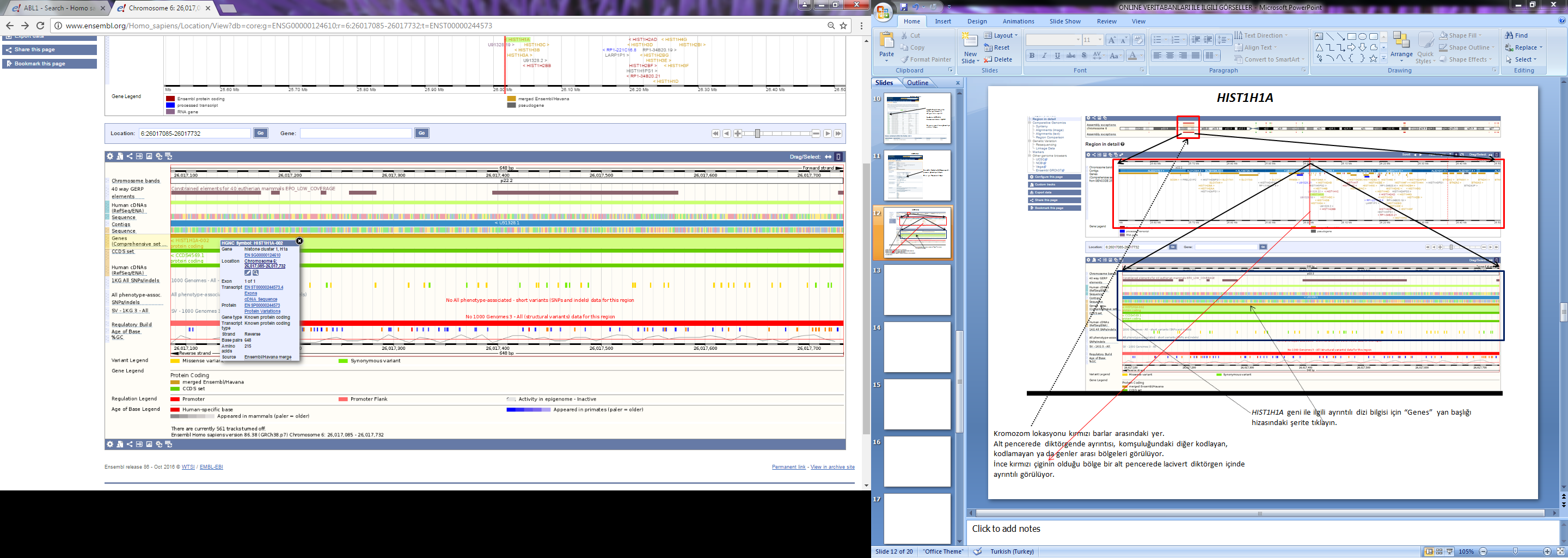 Gen ile ilgili tüm bilgi sayfası için tıklayın.
Doğrudan transkriptleri (birden çok olabilir), ekzonları (tek olabilir), cDNA ve peptid dizisi ni görmek için 
uygun yere tıklayın.
HIST1H1A bilgi sayfası
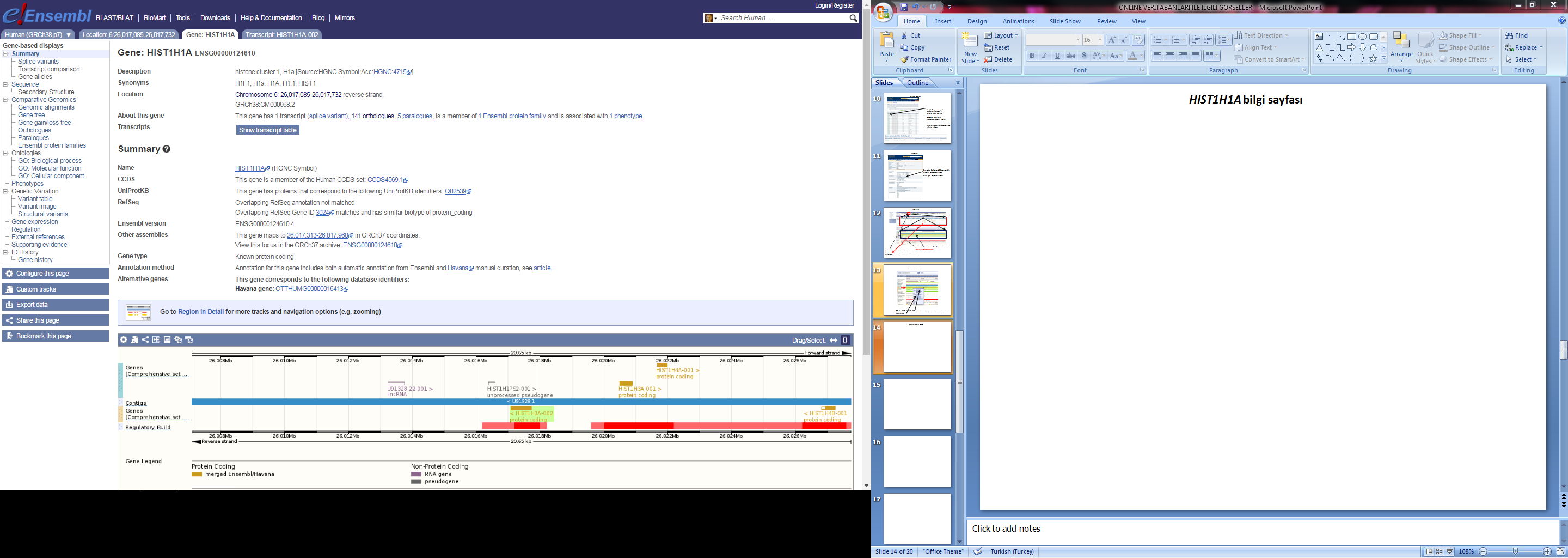 141 ortolog, 5 paralogu var
Ortologlarını gözleyelim.
Buradan da tıklayarak  gidebilirsiniz
HIST1H1A ortologları
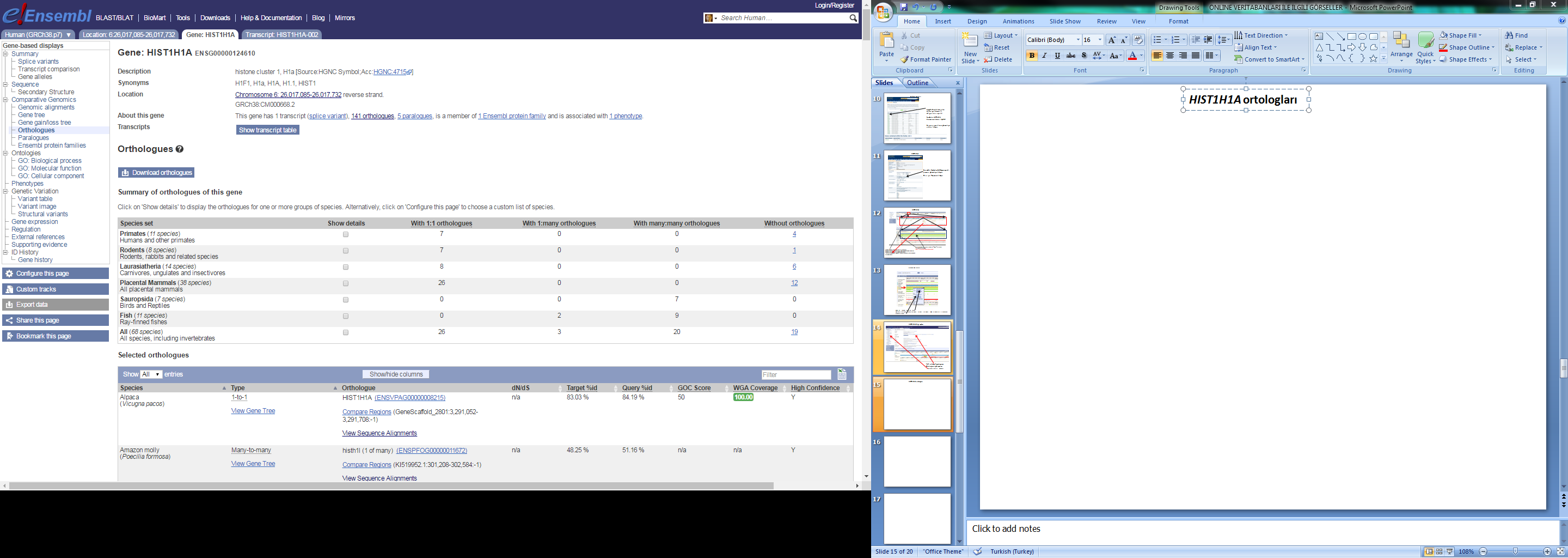 İlgilendiğiniz türlerle ilgili seçim yapabilir
Ya da sayfayı aşağıya kaydırarak tüm türlerle ilgili karşılaştırma tablosuna erişebilirsiniz
HIST1H1A insan – şempanze ortolog karşılaştırmaları
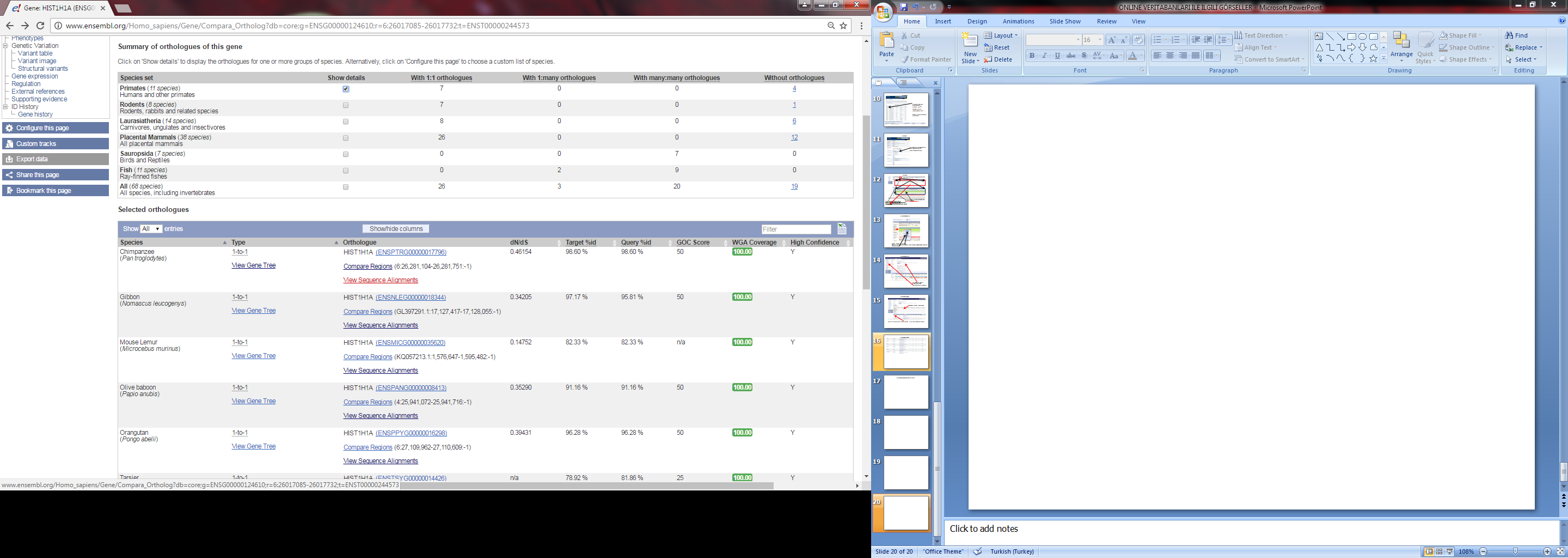 Türleri ağaç dalları şeklinde görüntülemek için tıklayın
(İnsan ve şempanze ile ilgili dalları içerecek
İnsan şempanze DNA/protein dizilerini hizalamak için tıklatın
HIST1H1A insan – şempanze ağaç görüntüsü
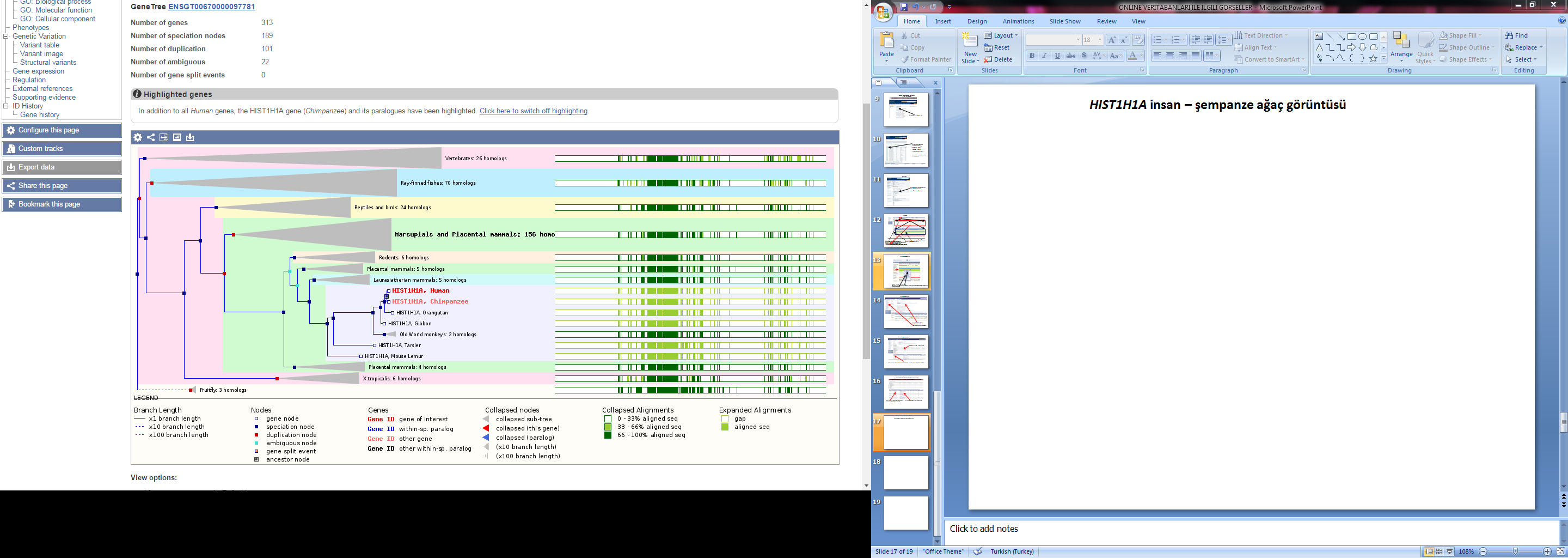 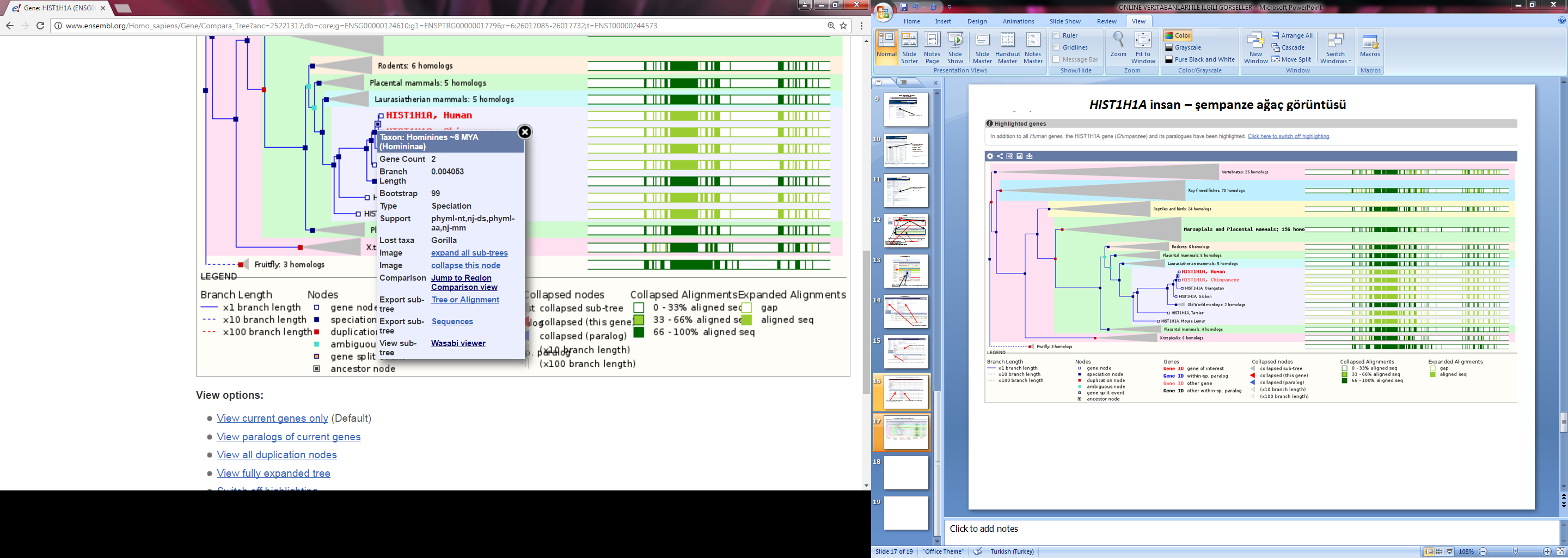 İnsan ve şempanze için ayrım noktasına tıklayarak 
Yandaki pencereyi açabilirsiniz.
Wasabi görüntüleyicisini tıklayarak
iki türün peptid  dizilerini karşılaştırabilirsiniz.
HIST1H1A insan – şempanze peptid dizisi karşılaştırması
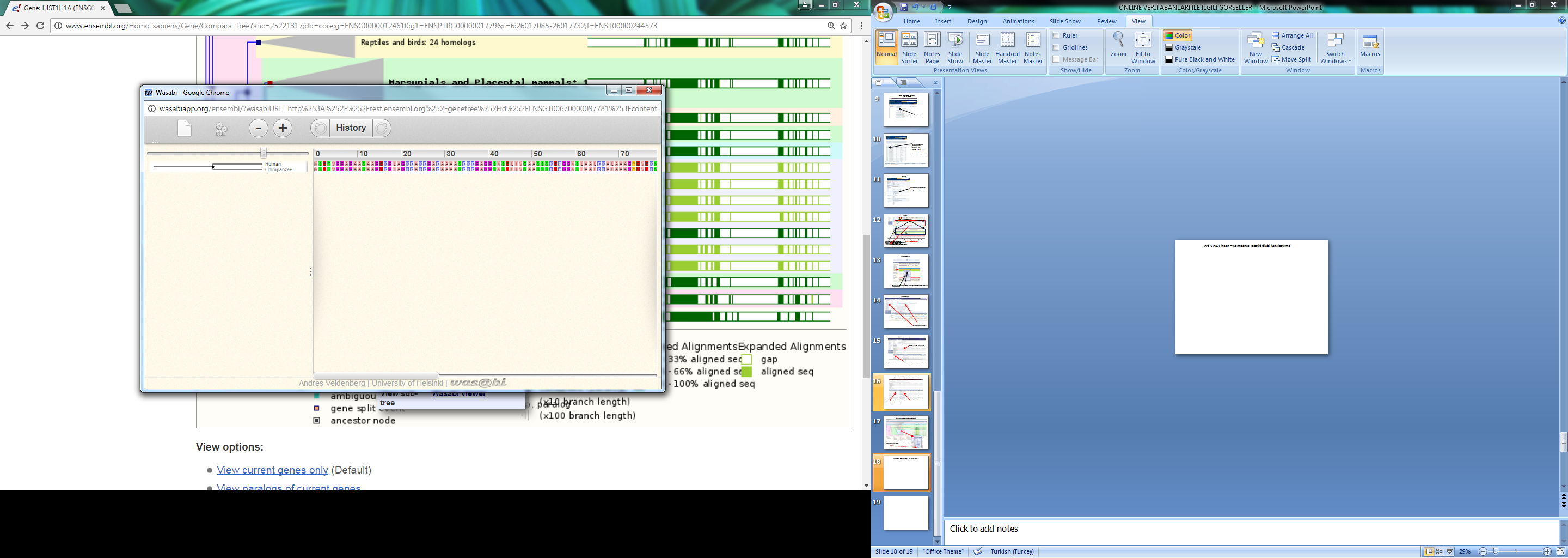 Görüntüyü büyütmek için tıklayın
Görüntüyü kaydırmak için 
tutup sürükleyin
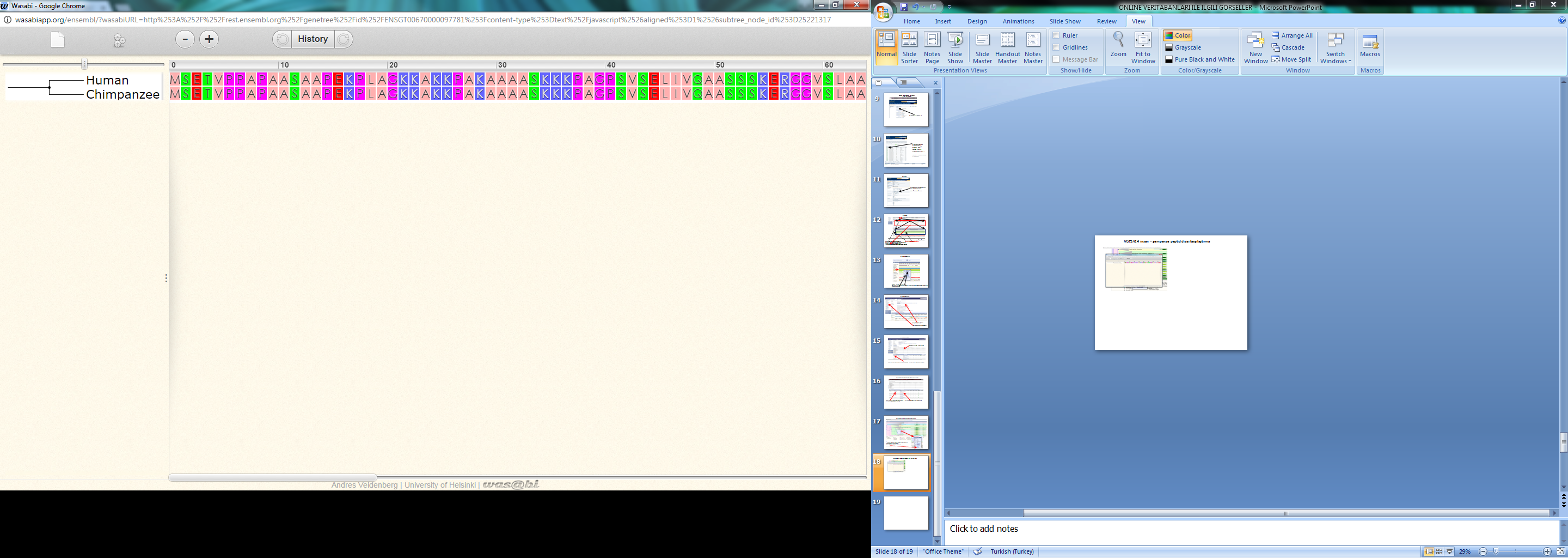 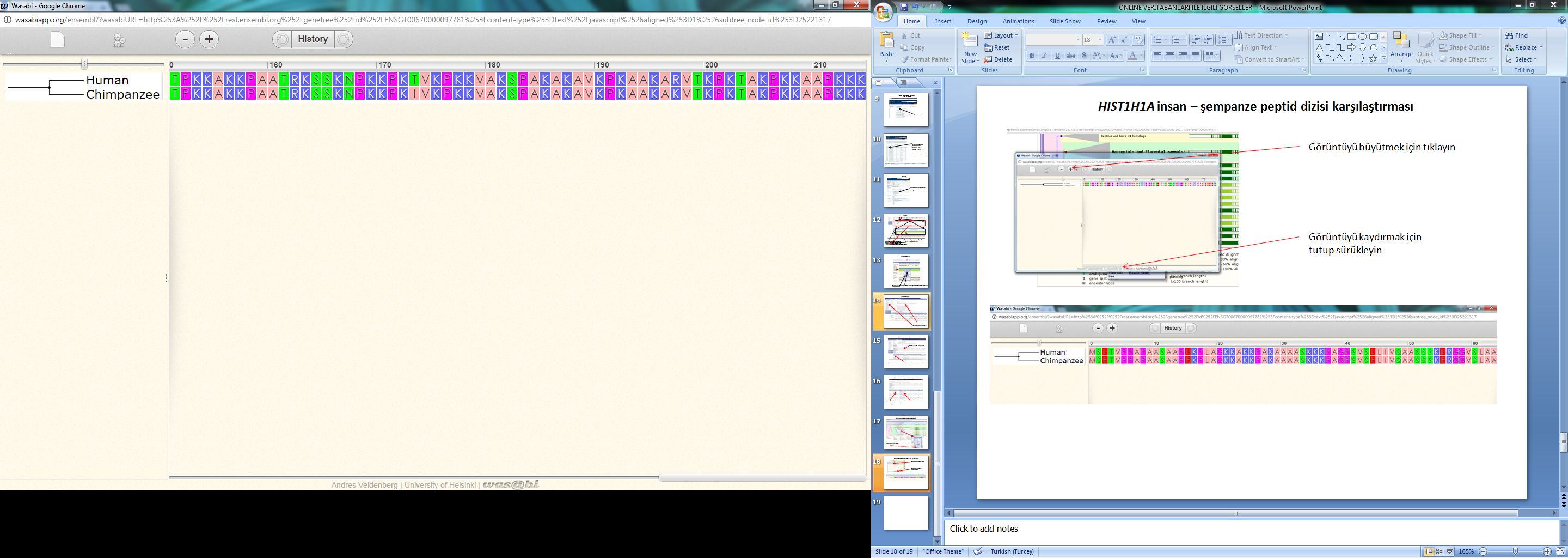 Aminoasitleri karşılaştırıp farklı olanları saptayabilir, Yüzde (%) farklılığı hesap edebilirsiniz.
HIST1H1A insan – şempanze  DNA/protein dizilerini hizalamak (diğer bir seçenek)
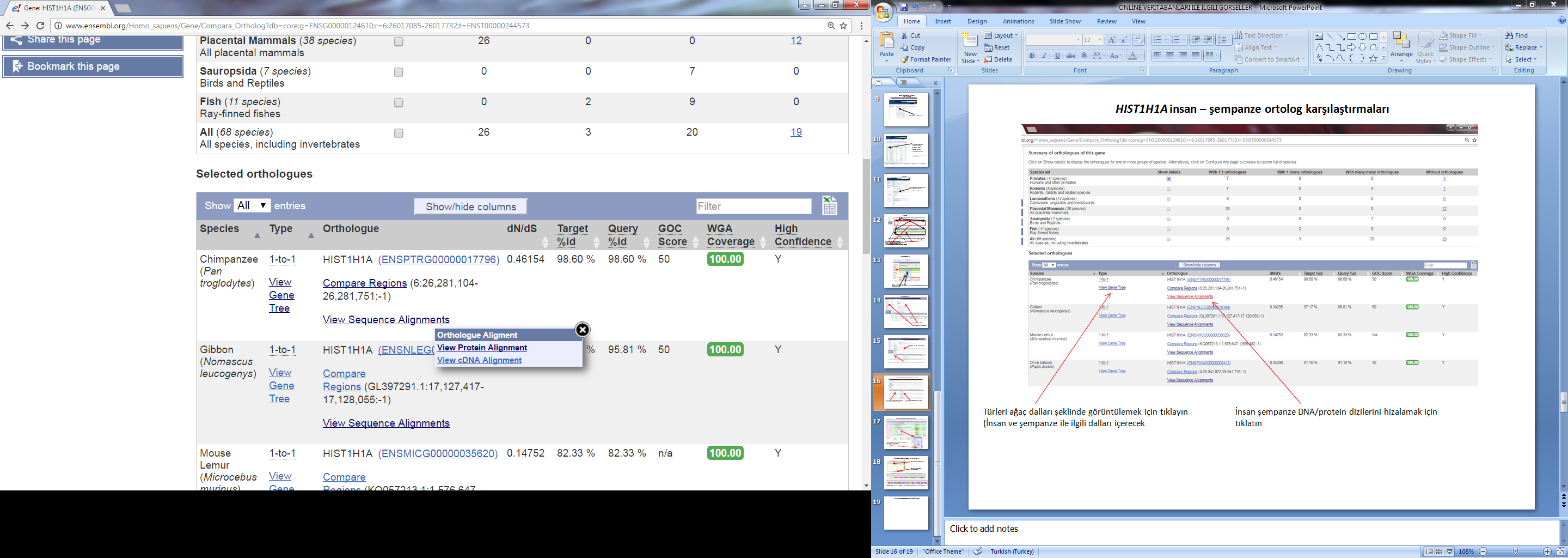 Önce buraya tıklayın
Çıkan pencerede cDNA ya da protein dizisi hizalamasını seçin
HIST1H1A insan – şempanze  cDNA karşılaştırma
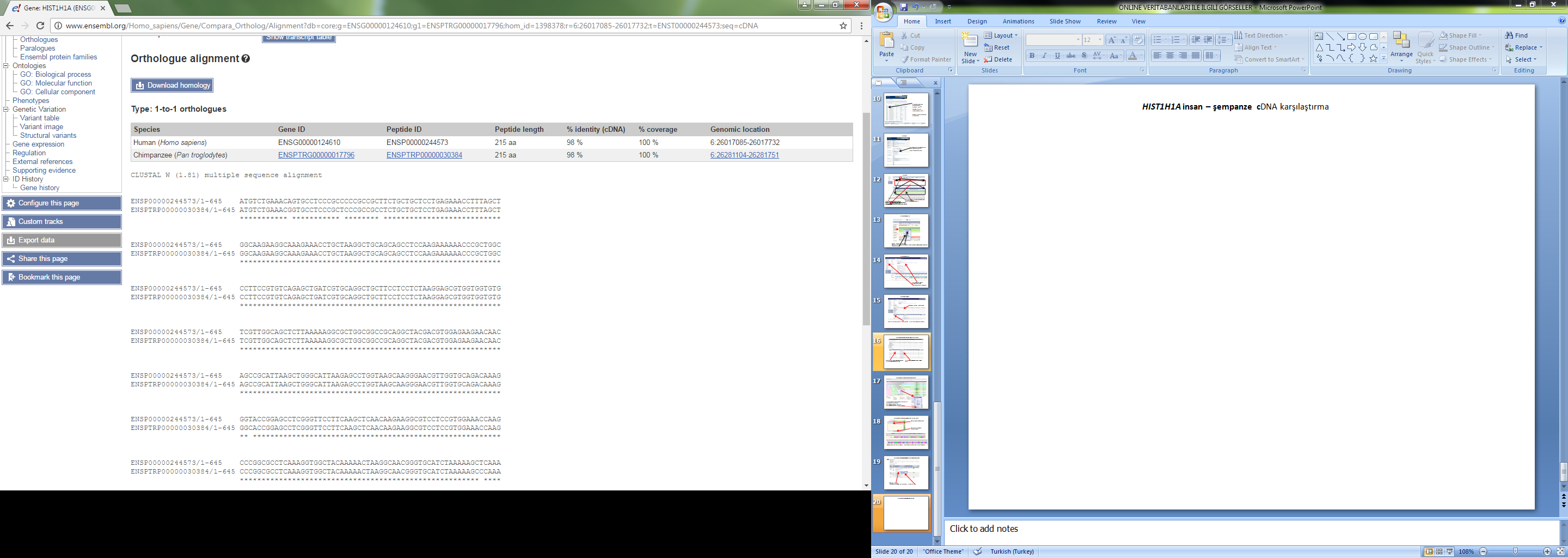 Bu bilgilere dikkat ! Peptid uzunluğu, % benzerlik
Sayfa aşağıda devam ediyor,
kaydırabilirsiniz.
HIST1H1A insan – şempanze  protein karşılaştırma
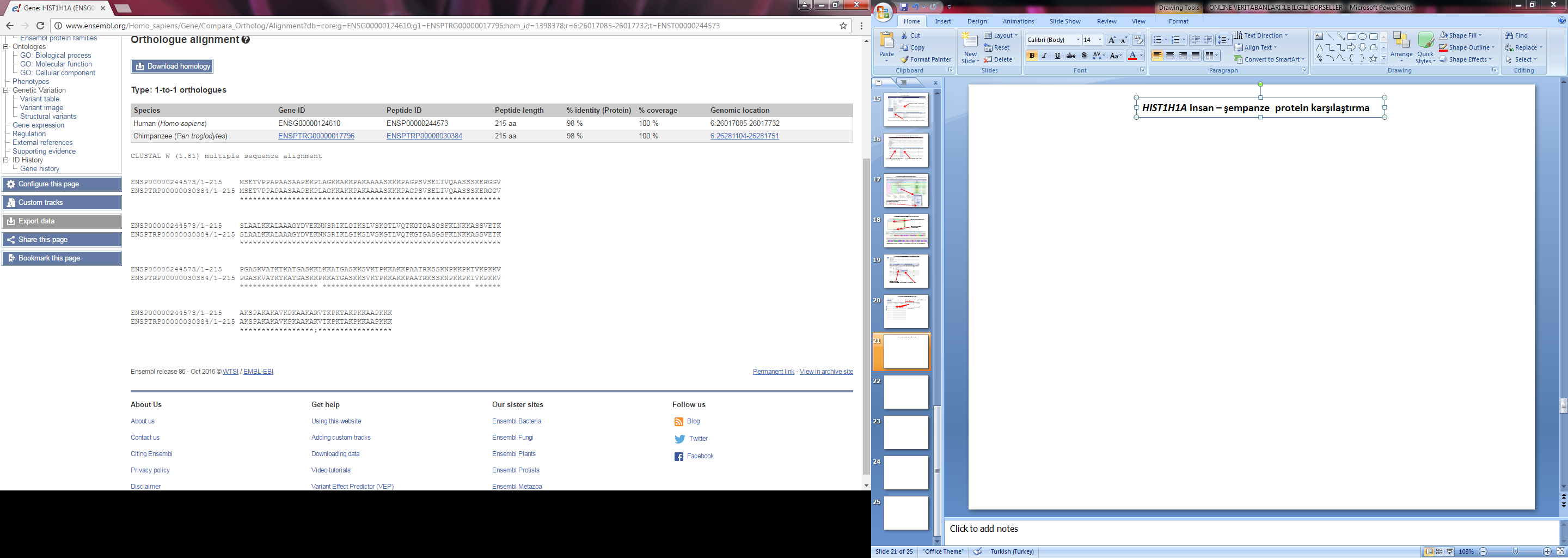 Bu bilgilere dikkat ! Peptid uzunluğu, % benzerlik
Farklılıklar
Sinteni bölgelerinin karşılaştırılması
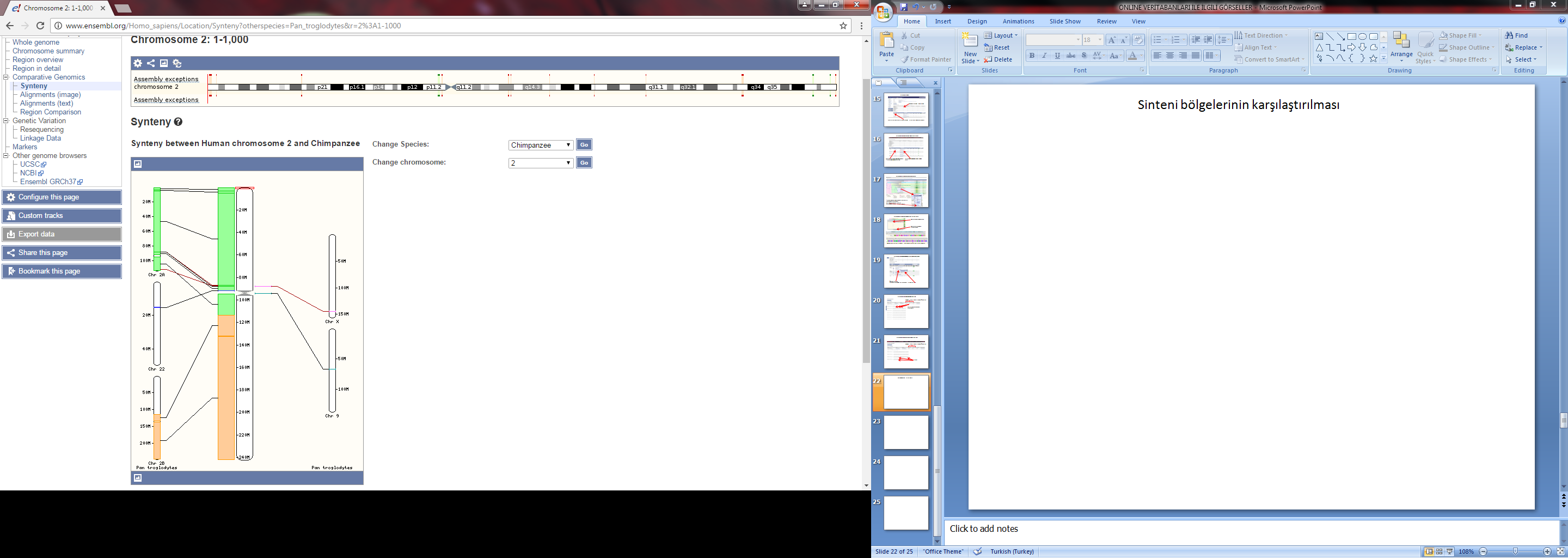 Canlı türünü seçip GO ya basın
Kromozom seçip GO ya basın
İnsan 2. kromozomunun şempanzedeki 
Sintenik bölgeleri
2A, 2B, 9, 22 ve X kromozomlarında
Ensemble ile insan genomunda arama
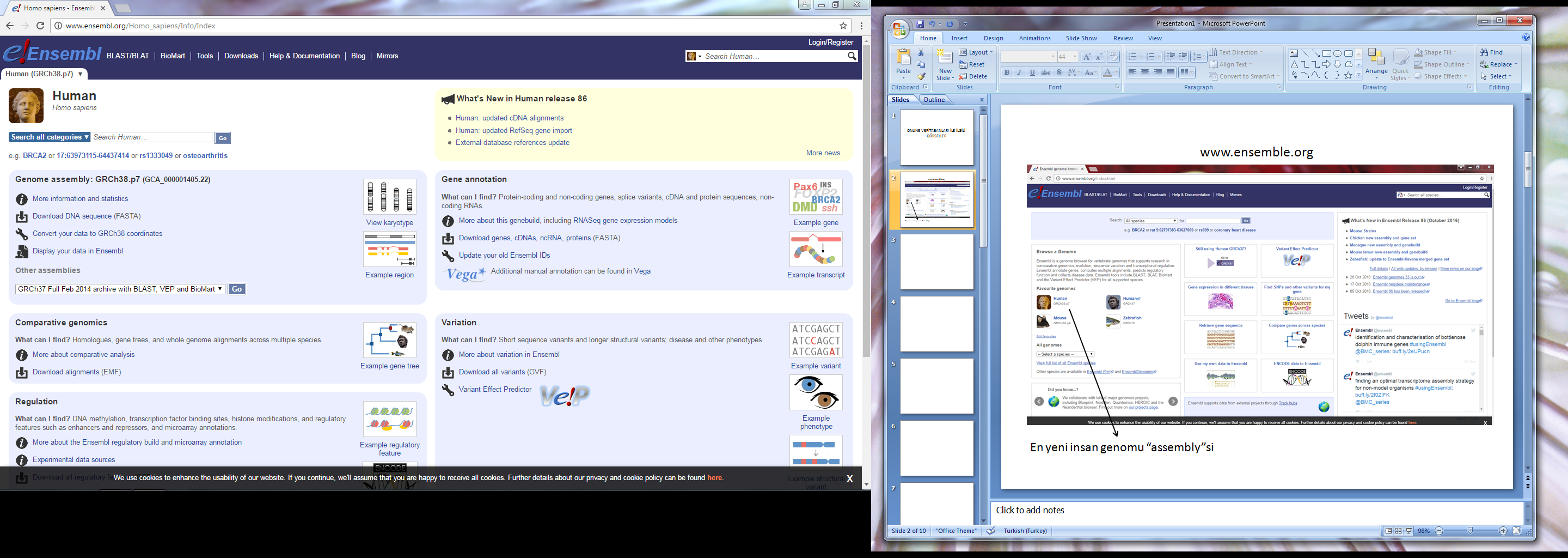 Hemoglobin beta geni araştıralım
HGNCden doğru isim ve sembolünü arayalım.
Hemoglobin subunit beta; HBB. Arama penceresine HBB girelim.
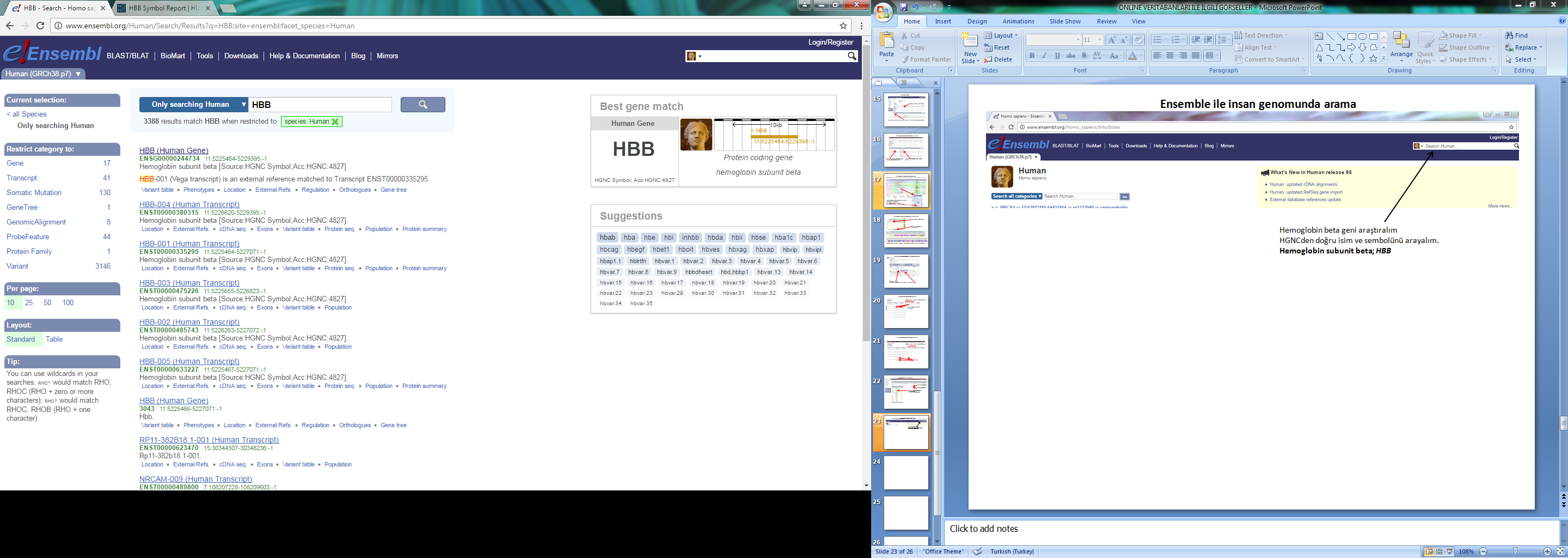 Tıklayalım
Hemoglobin beta altünitesi geni
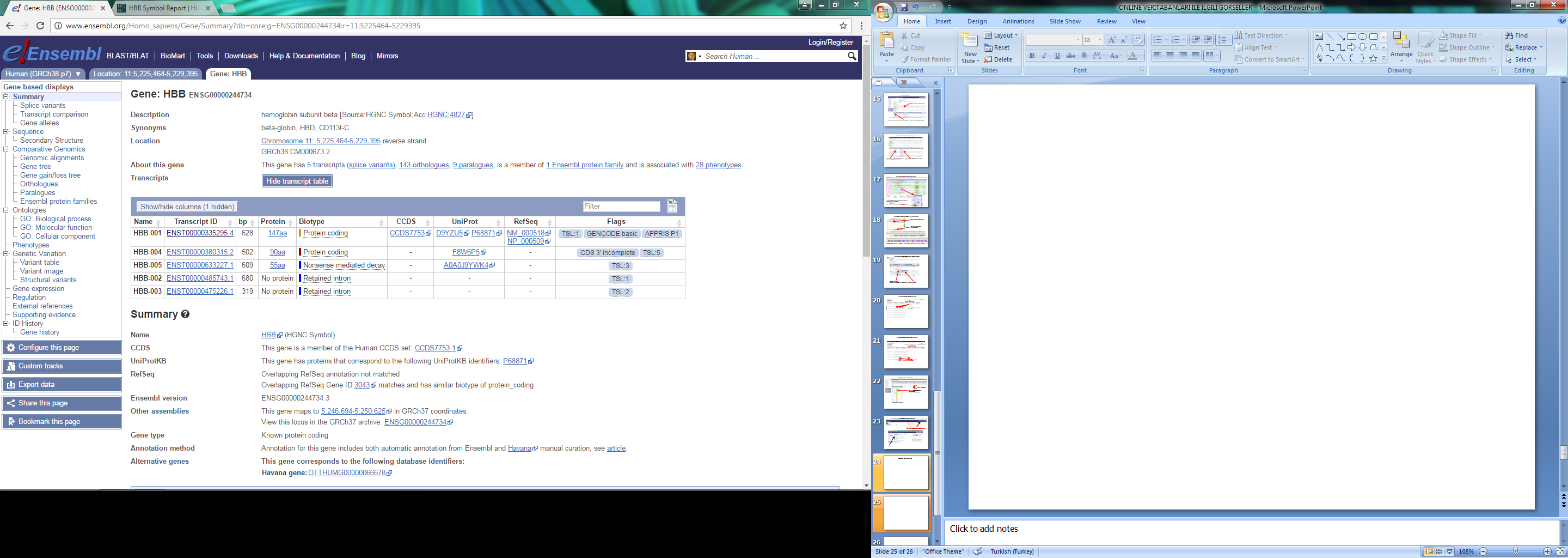 En uzun transkripti tıklayarak seçelim. Bilgilere dikkat! 147aa; 628 bç
Hemoglobin beta altünitesi geni
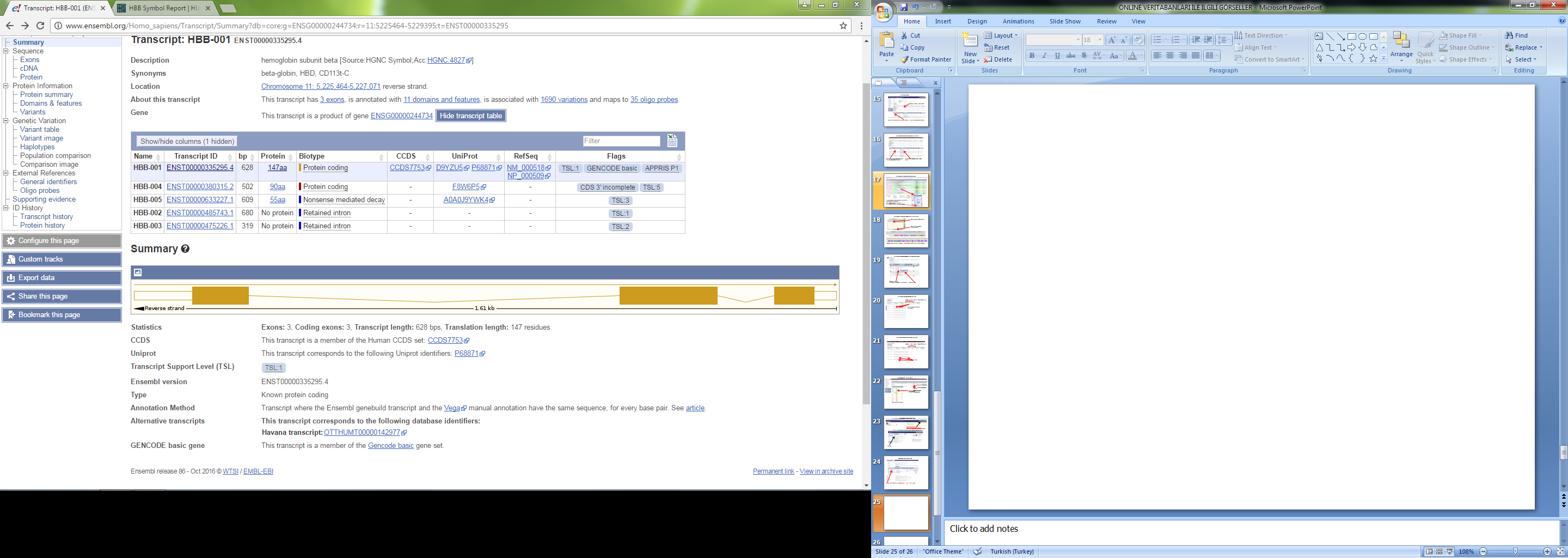 Ekzon, cDNA, protein
Dizilerini görmek için
tıklayın
Bilgilere dikkat! 3 ekzon, 628 bç, 147 aa
Ekzonlar
Lütfen bu sitelere erişin ve yönlendirmeleri izleyerek uygulama alışkanlığı kazanın.

Bu siteler ve benzeri veritabanları arasında çok fazla sayıda ilişkilendirmeler var.

Fırsat buldukça, diğer sitelere de uzanın.  (NCBI, OMIM, v.b.)

Kısa süre sonra sizlere bazı sorular göndereceğim.

Yanıtlarını bu sunum kapsamında öğrendiğiniz becerilerle bulabileceksiniz.

Kolay gelsin.

Timur Tuncalı